Cisco SMB WAP
Wireless AC + N Models
500 Series
300 Series
100 Series
WAP361
14x Series

wireless mesh extenders
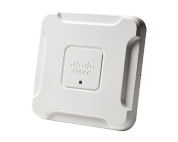 200 Series
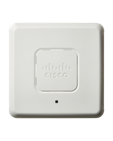 WAP581

802.11 AC Wave2
Dual LAN interfaces
 (2.5G and  GigE), Up to 2.8 Gbps throughput
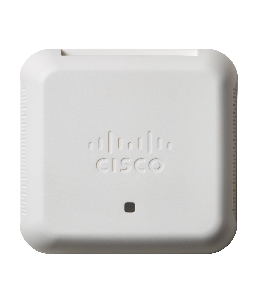 WAP571
WAP571E

Dual GigE Uplinks, RF Spectrum Analyzer, Smart POE, Up to 
1900 Mbps Throughput,
IP66-rated Outdoor Form Factor (571E)
Business Class (Simplicity & Affordability) Controller-less
CB240

Wall Plate form factor, 2 GigE SWitch Ports
Up to 1773 Mbps Throughput
Captive Portal
WAP150

Desktop AP
Dual Radio
Up to 1200 Mbps Throughput
WAP125

Dual Radio
Up to 867 Mbps
Captive Portal
CB145

Dual Radio
Up to 867 Mbps
2x2MU MIMO
CB140

Dual Radio
Up to 867 Mbps
2x2MU MIMO
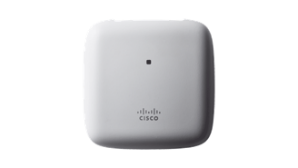 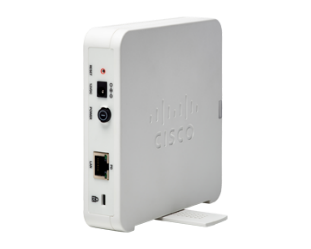 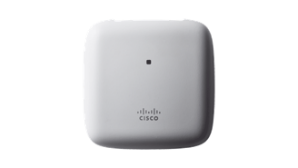 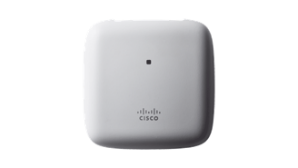 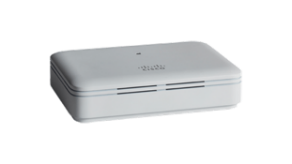 CB140,141,142 mesh extender
Dual Radio
Up to 867 Mbps
2x2MU MIMO
Good, Better, Best in Capabilities & Performance
[Speaker Notes: Jaky switch vyuziva Mgbit technologii? U WiFi máme řady 100, 300 a 500 s rychlostmi N a AC]
What’s New: Cisco Business Wireless
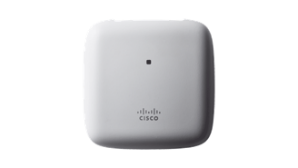 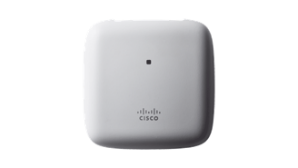 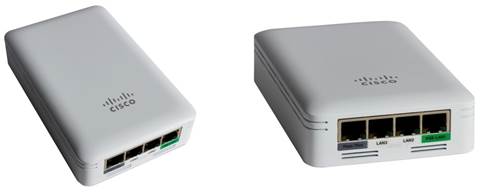 High Performance
High Performance
802.11ac Wave 2
300 + 867 Mbps / 2,4 + 5 GHz
2 x 2:2 SU / MU-MIMO
3 x GE ports, 1 x PoE ( GE uplink )
Napájení PoE
400 clients – 2,4 + 5 GHz
WPA 2, 3
Dynamický výběr frekvence
1 GB DRAM
čtyřjádrový procesor
802.11ac Wave 2
600 + 1 773 Mbps / 2,4 + 5 GHz
4 x 4:4 MU-MIMO 
2 x GE ports, 1 x PoE
Napájení PoE
400 clients – 2,4 + 5 GHz
WPA 2, 3
Dynamický výběr frekvence
1 GB DRAM
čtyřjádrový procesor
Purpose-Built
802.11ac Wave 2
300 + 867 Mbps / 2,4 + 5 GHz
2 x 2:2 SU / MU-MIMO
1 x GE ports
Napájení PoE
400 clients – 2,4 + 5 GHz
WPA 2, 3
Dynamický výběr frekvence
1 GB DRAM
čtyřjádrový procesor
Cisco Business 
240 Series(CBW240AC-x )
Cisco Business 
145 Series(CBW145AC-x)
Cisco Business 
140 Series
(CBW140AC-x )
1 x GE ports
0 x GE ports
4 x GE ports
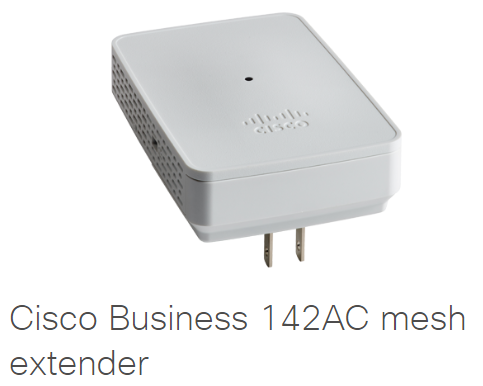 High Performance
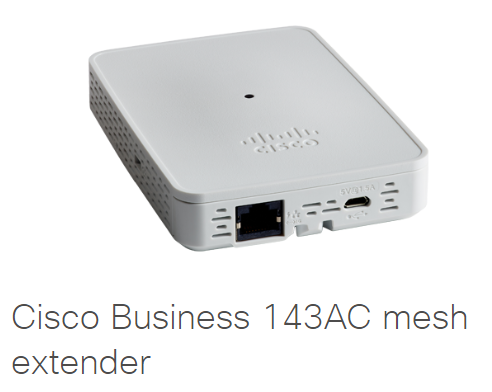 802.11ac Wave 2
144 + 867 Mbps / 2,4 + 5 GHz
2 x 2 MU-MIMO
0 - 4 x GE ports
1 x GE uplink + 1 x PoE 15,4 W + 2 x GE
Napájení PoE
400 clients – 2,4 + 5 GHz
WPA 2, 3
Dynamický výběr frekvence
1 GB DRAM
čtyřjádrový procesor
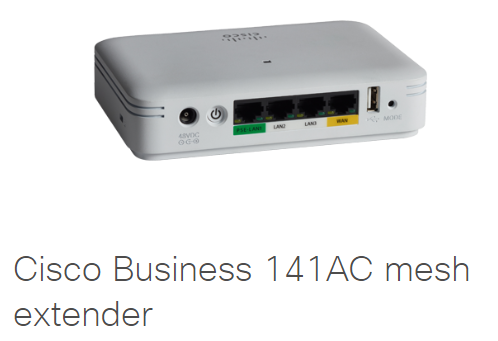 Purpose-Built
High Performance